Culture Change through Coaching SupervisionThe PHI Coaching Approach® is designed to help organizations manage change, build teams, and deliver quality person-directed services
Daniel R. Wilson
Director of Federal Affairs
2016 Consumer Voice Conference
© PHI 2016. All Rights Reserved.
“Culture Change”An attempt to alter significantly the fundamental customs, values, and basic assumptions of the paradigm under which an organization has been functioningFrom “Intentional Revolutions”: A Seven Point Strategy for Organizational Transformation. Nevis, Lancourt and Vassallo
2016 Consumer Voice Conference
© PHI 2016. All Rights Reserved.
Why Culture Change??“If you always do what you’ve always done, you’ll always get what you’ve already gotten”
2016 Consumer Voice Conference
© PHI 2016. All Rights Reserved.
What’s Been Missing?Getting to the Root of the IssueMost of our change efforts have been aimed at improving programs and/ or practicesWe have not changed fundamentally the cultural norms guiding how people relate to one another, solve problems, and ensure accountability
2016 Consumer Voice Conference
© PHI 2016. All Rights Reserved.
For more than 20 years, PHI has been leading the culture change movement through our Coaching and Consulting Services using the PHI Coaching Approach.The Affordable Healthcare Act (ACA) called for the development of best practices in skilled nursing facilities and nursing facilities that are involved in the culture change movement.
2016 Consumer Voice Conference
© PHI 2016. All Rights Reserved.
Coaching SupervisionBuilds on strengthsAddresses the underlying communication patterns that create the workplace climate.Supports all existing programsIs not an additional task/responsibility. It is a more effective and more efficient way of being in our current roles.
2016 Consumer Voice Conference
© PHI 2016. All Rights Reserved.
Essential Element of Support: Participation in Decision MakingQuality Improvement WorkgroupsCare PlanningDecisions that impact daily practice
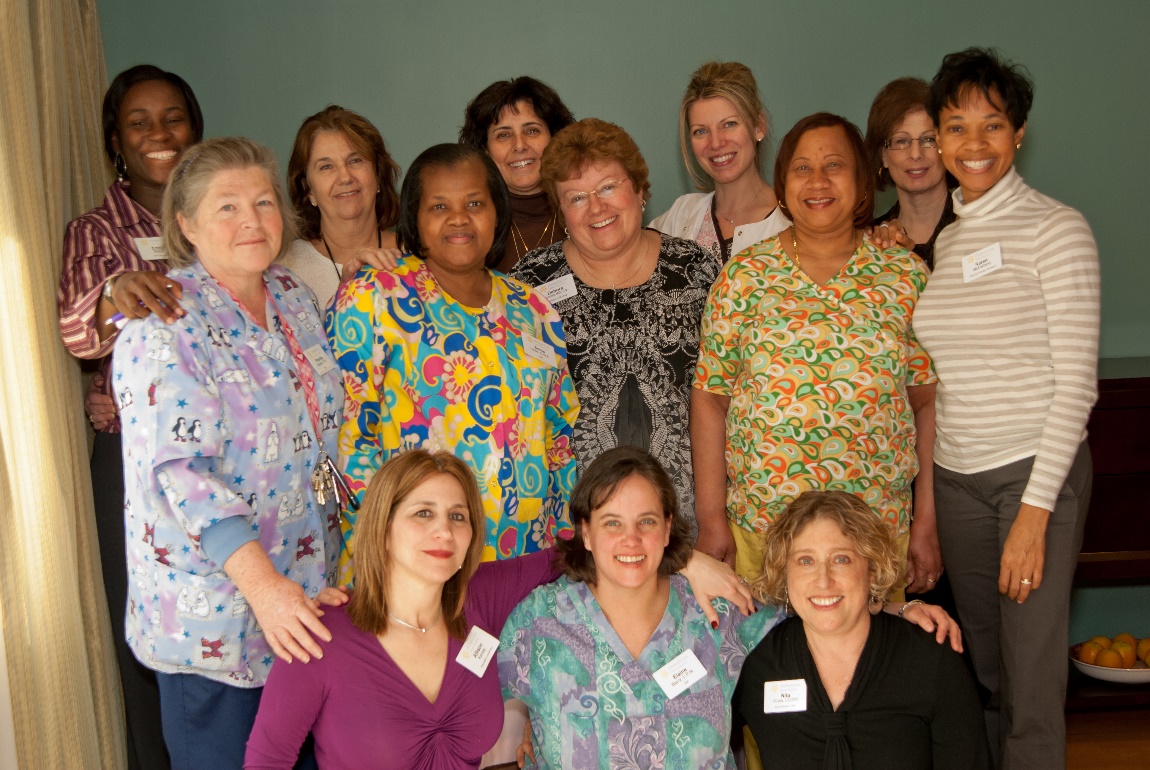 2016 Consumer Voice Conference
© PHI 2016. All Rights Reserved.
Essential Element Opportunity:  Training
2016 Consumer Voice Conference
© PHI 2016. All Rights Reserved.
Essential Element:  Support
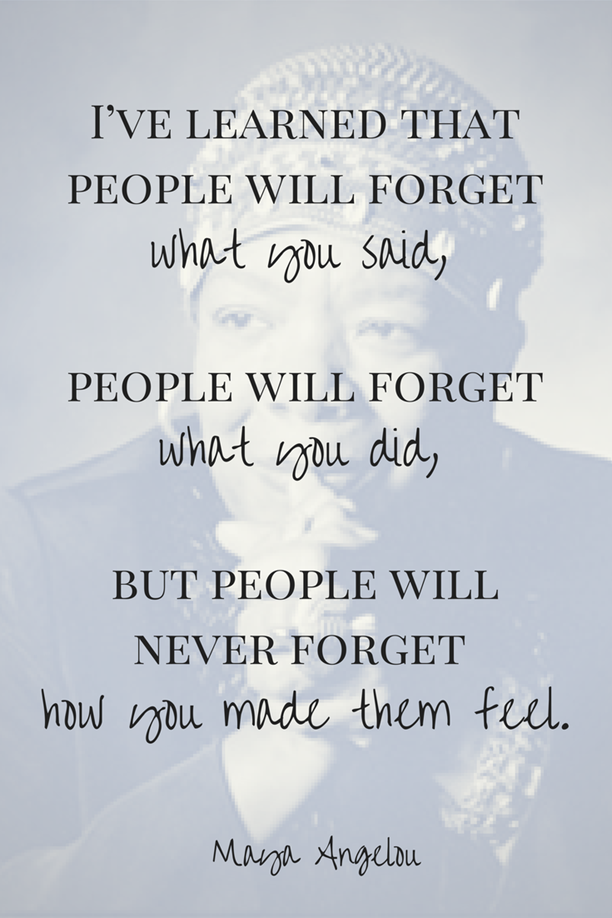 2016 Consumer Voice Conference
© PHI 2016. All Rights Reserved.
Contact InformationSusan MisiorskiNational Director, Coaching and Consulting, PHI603-860-2167SMISiorski@PHINATIONAL.ORGDaniel R. WilsonDirector, Federal Affairs202-740-3510Dwilson@phinational.org
2016 Consumer Voice Conference
© PHI 2016. All Rights Reserved.